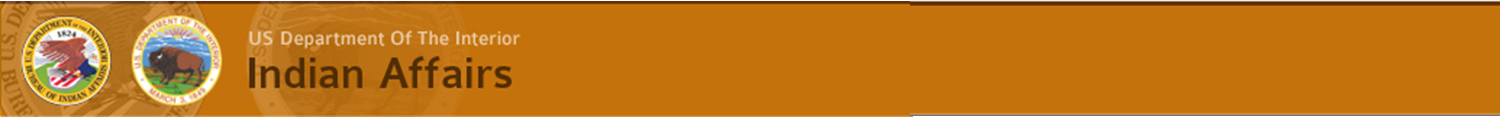 Last Update Time:
Sun, Sept 10 5:00 pm (MDT)
Hurricane Irma declared as Category 5
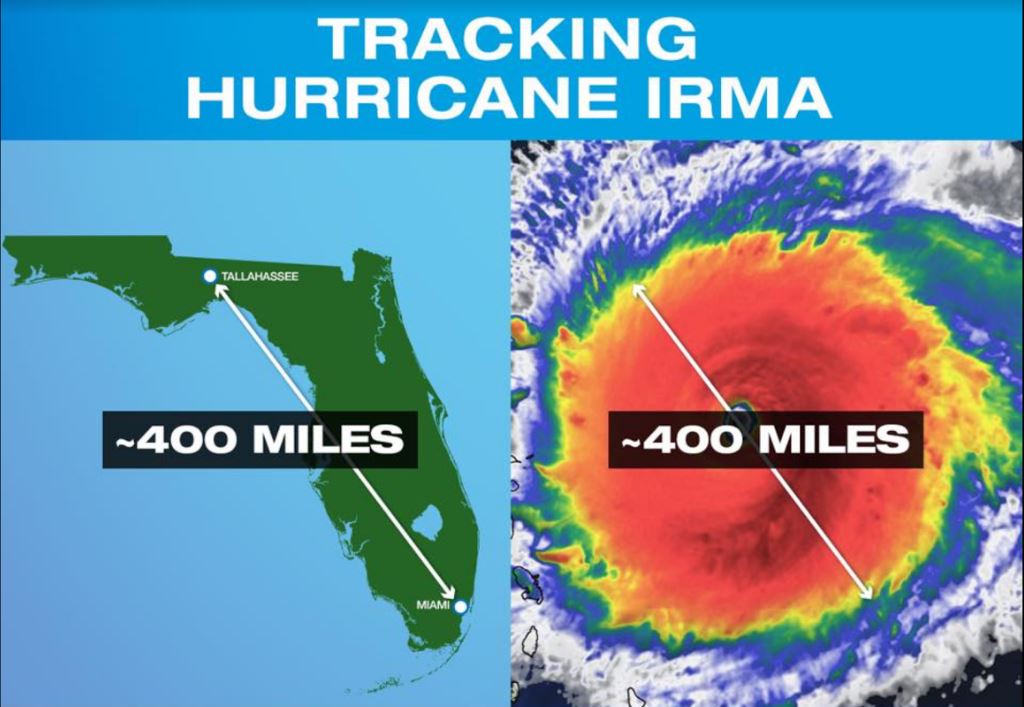 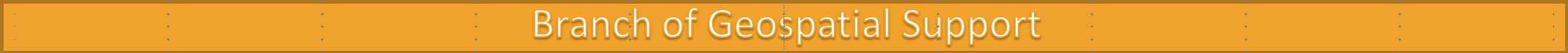 FOUO
[Speaker Notes: Tracking Hurricane Irma]
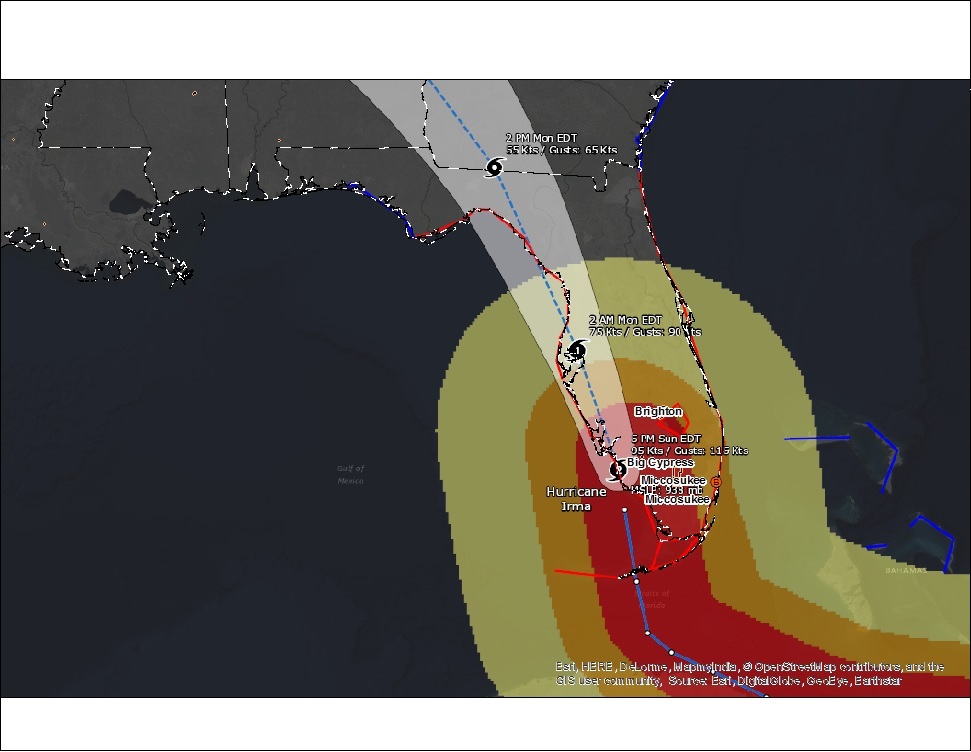 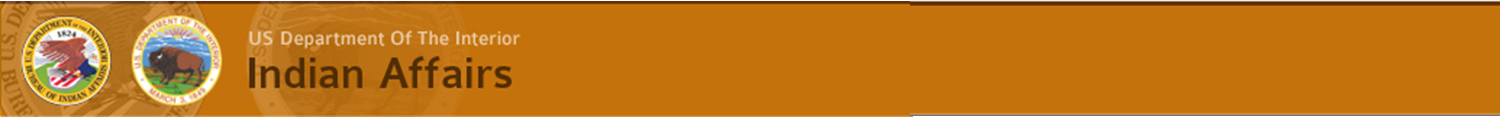 Last Update Time:
Sun, Sept 10 5:00 pm (MDT)
Hurricane Irma
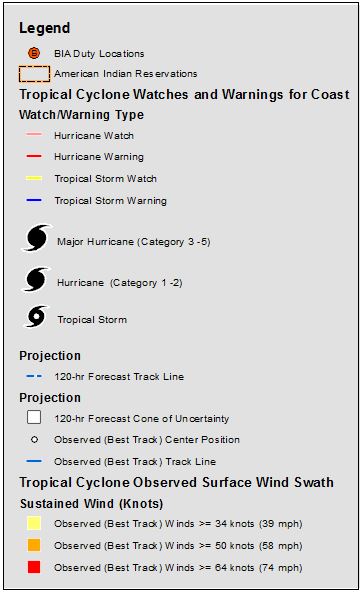 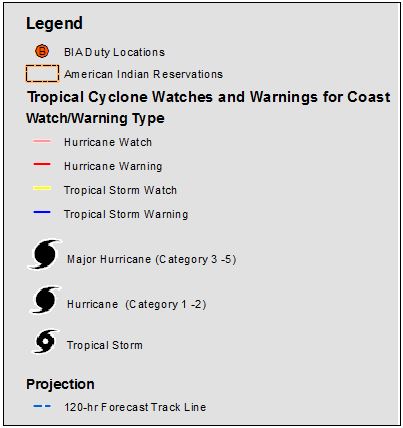 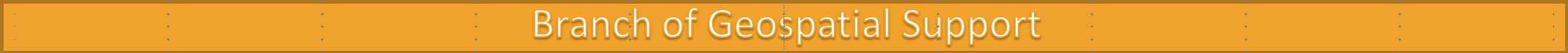 FOUO
[Speaker Notes: Hurricane and Cyclone Public Information Map Source NOAA

This map describes the current & recent location of tropical storms, as well as forecast positions and probable track of tropical storms. 

Estimated time of arrival of Tropical Store Force Winds: 
Mid – Northern Florida Sun 8pm
Southern – Mid Georgia Monday 2am
Northern Georgia 8am
North Alabama 2pm
Northwest point of Alabama Monday 8 pm
Estimated Wind Speed: Between 34 Kts and 64 Kts

This map is provided by the Branch of Geospatial Support

Last Update Time:
Sun, Sept 10 5:00 pm (MDT)]
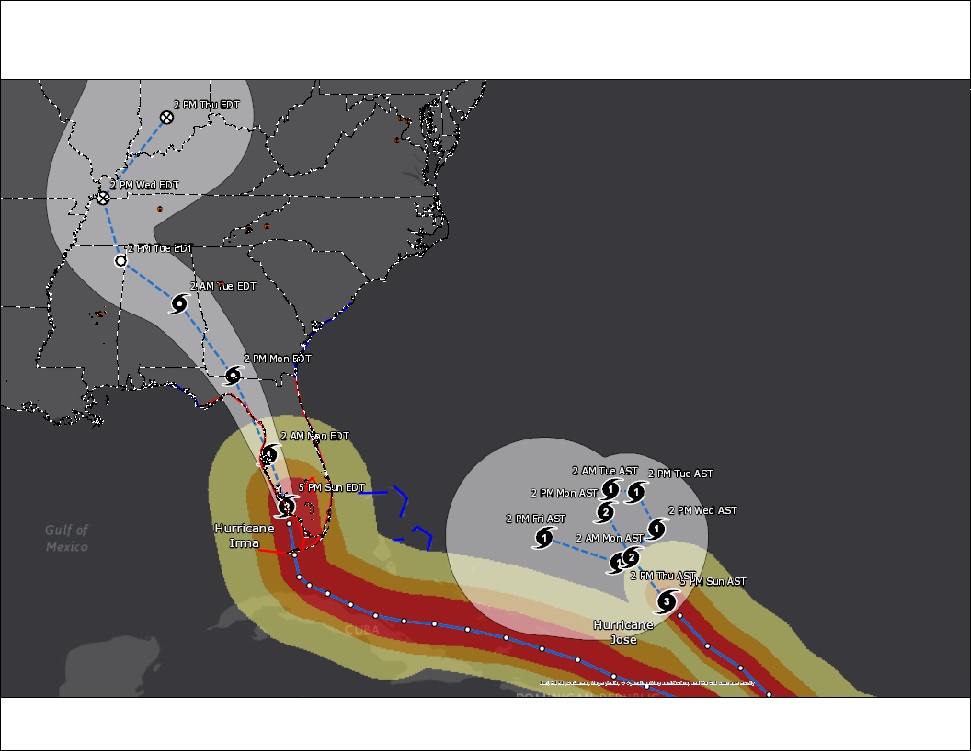 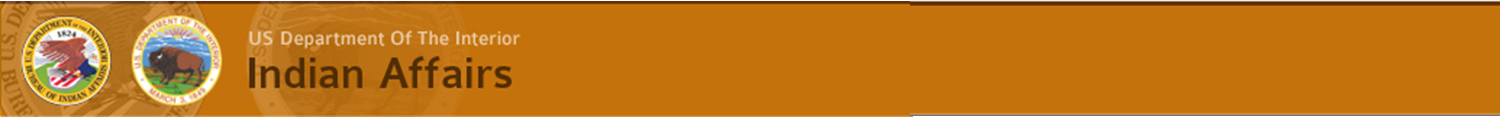 Last Update Time:
Sun, Sept 10 5:00 pm (MDT)
Hurricane Irma
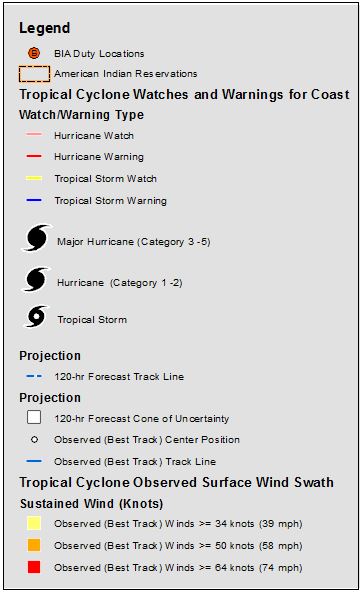 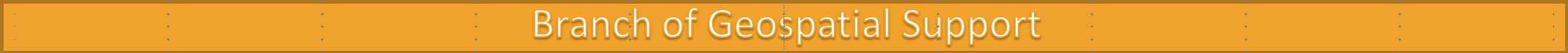 FOUO
[Speaker Notes: Hurricane and Cyclone Public Information Map Source: NOAA

This map describes the current & recent location of tropical storms, as well as forecast positions and probable track of tropical storms. 

The shaded area around the forecast track is called the "cone of uncertainty."  The cone represents the probable track of the center of a tropical cyclone.

This map is provided by the Branch of Geospatial Support

Last Update Time:
Sun, Sept 10 5:00 pm (MDT)]
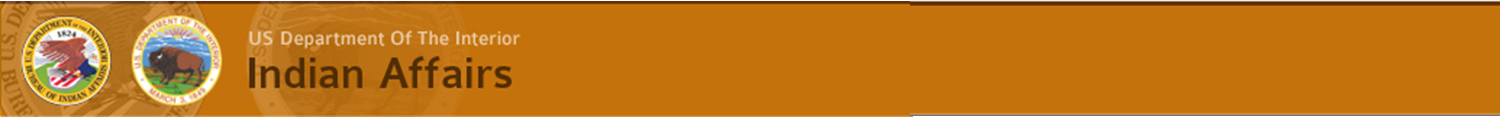 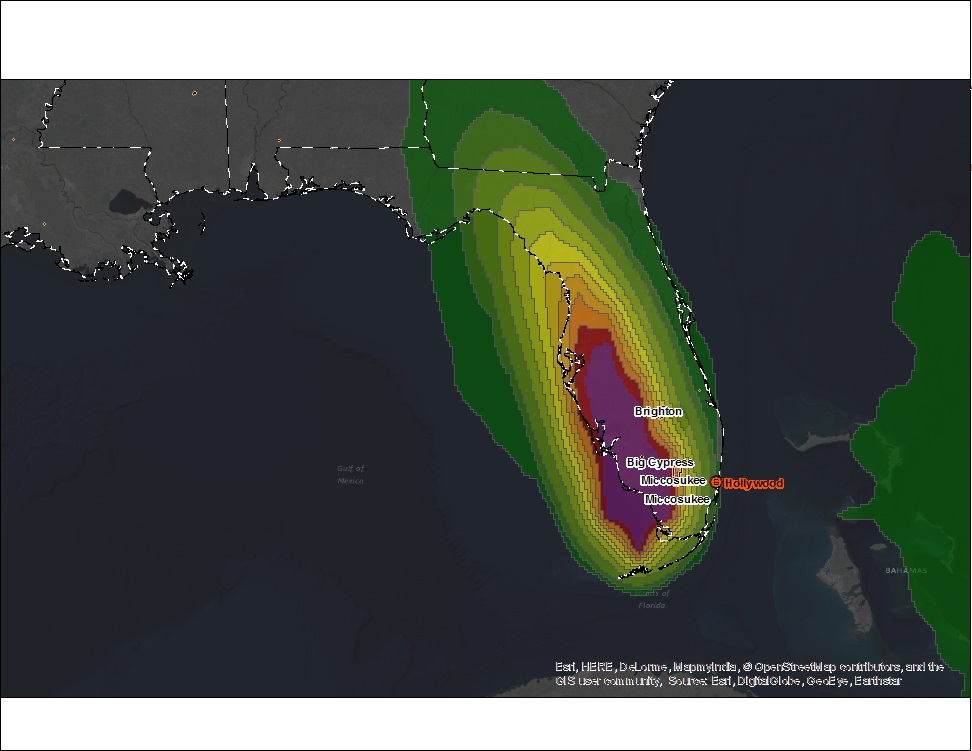 Hurricane Irma Tropical Storm Force Wind Speed Probabilities for 120 hours
Last Update Time:
Sun, Sept 10 5:00 pm (MDT)
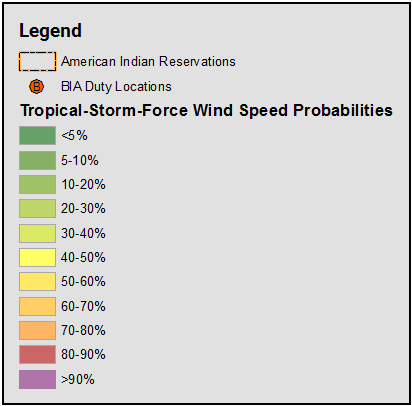 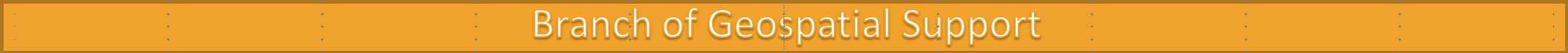 FOUO
[Speaker Notes: The map shows tropical storm force wind speed probabilities (1-minute average >= 39 mph)
for the next 120 hours (2 AM AST Fri, Sept 08 – 2 AM AST Wed, Sept 13)

Source: NOAA

Miccosukee: 70-80%
Big Cypress: 80-90%
Brighton: 50-60%

Last Update Time:
Sun, Sept 10 5:00 pm (MDT)]
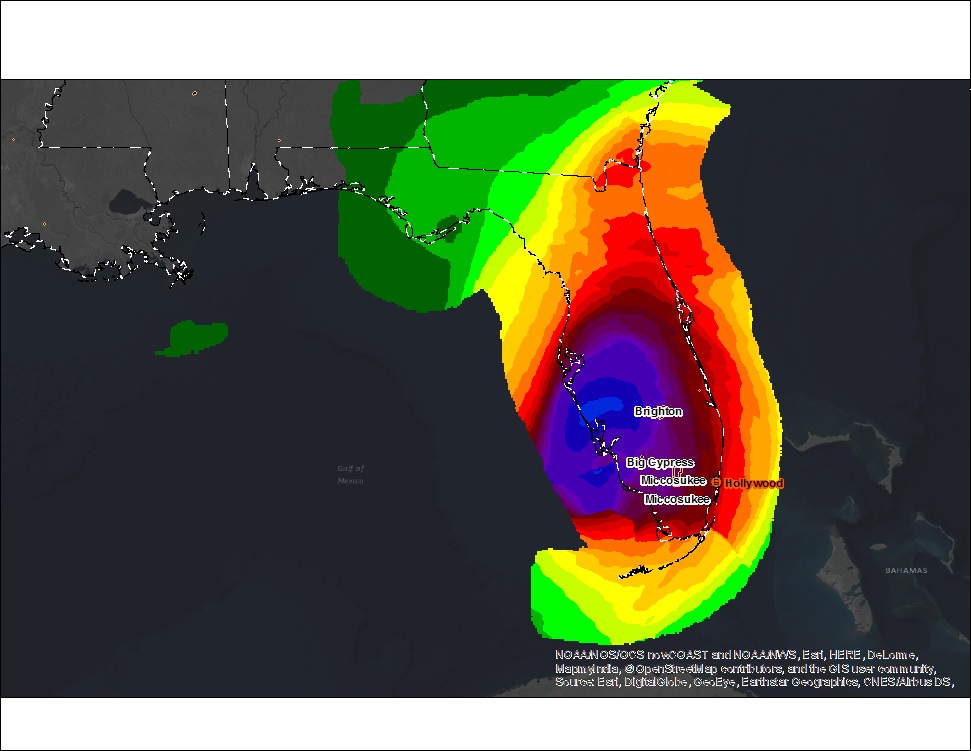 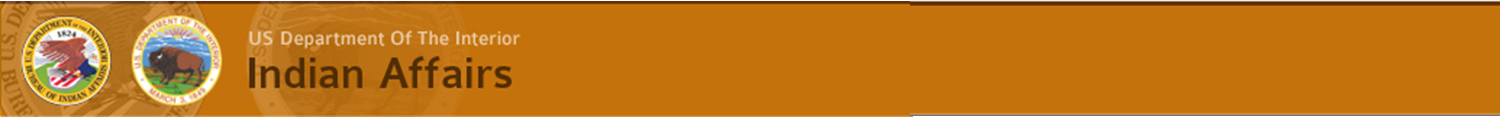 Hurricane Irma 
6 hour Precipitation Amount
Last Update Time:
Sun, Sept 10 5:00 pm (MDT)
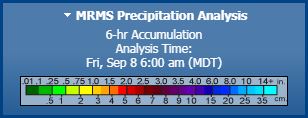 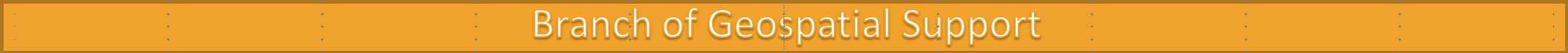 FOUO
[Speaker Notes: Source: NOAA/NOS/OCS nowCOAST and NOAA/NWS/NHC]
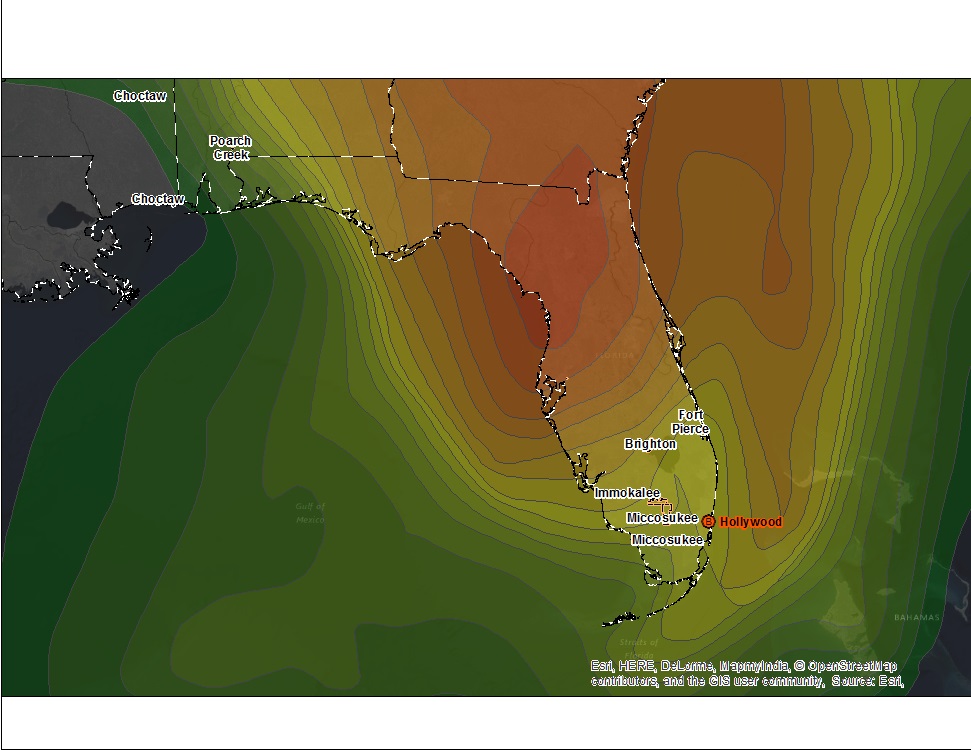 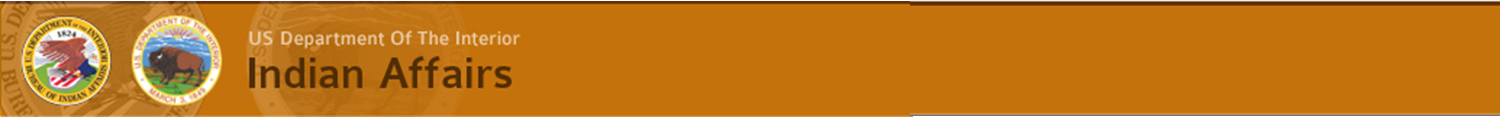 Hurricane Irma 
120 hour Precipitation Amount
Last Update Time:
Sun, Sept 10 5:00 pm (MDT)
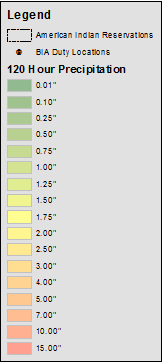 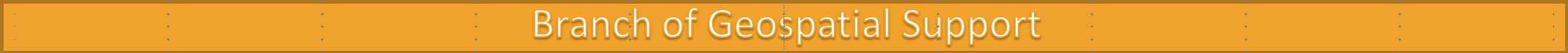 FOUO
[Speaker Notes: The map shows precipitation amounts for the next 120 hours
(Sun, Sept 11–Wed, Sept 16)

Miccosukee: 1.5 inches
Big Cypress: 1.75 inches
Brighton: 2.0 inches

Source: NOAA

Last Update Time:
Sun, Sept 10 5:00 pm (MDT)]
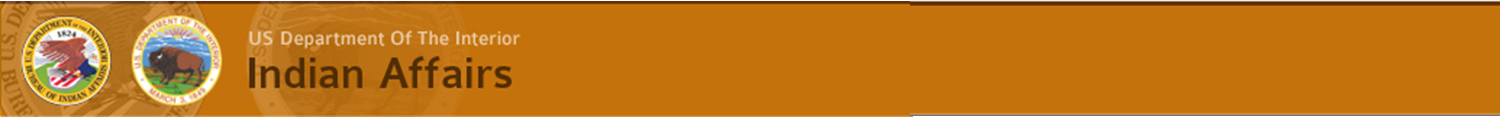 Hurricane Irma 
Evacuation Routes
Last Update Time:
Sun, Sept 10 8:00 am (MDT)
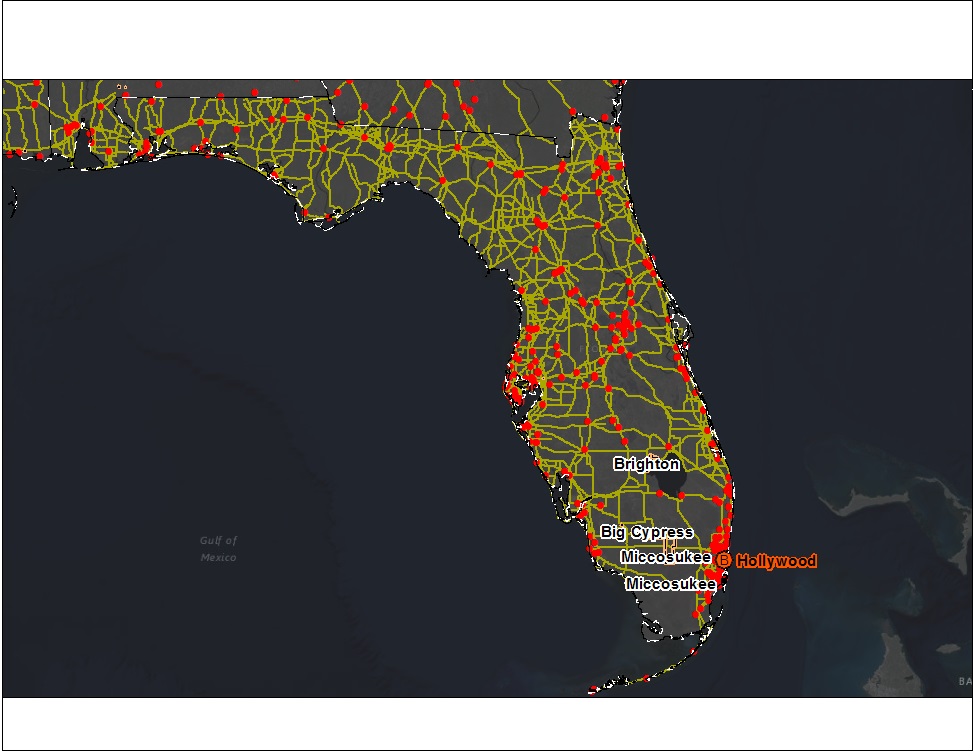 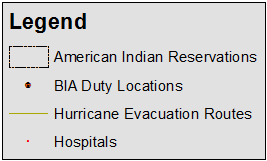 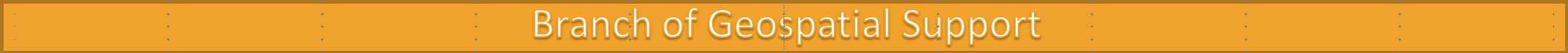 FOUO
[Speaker Notes: The map shows evacuation routes and hospitals.

Source: Census

Last Update Time:
Sun, Sept 10 8:00 am (MDT)]